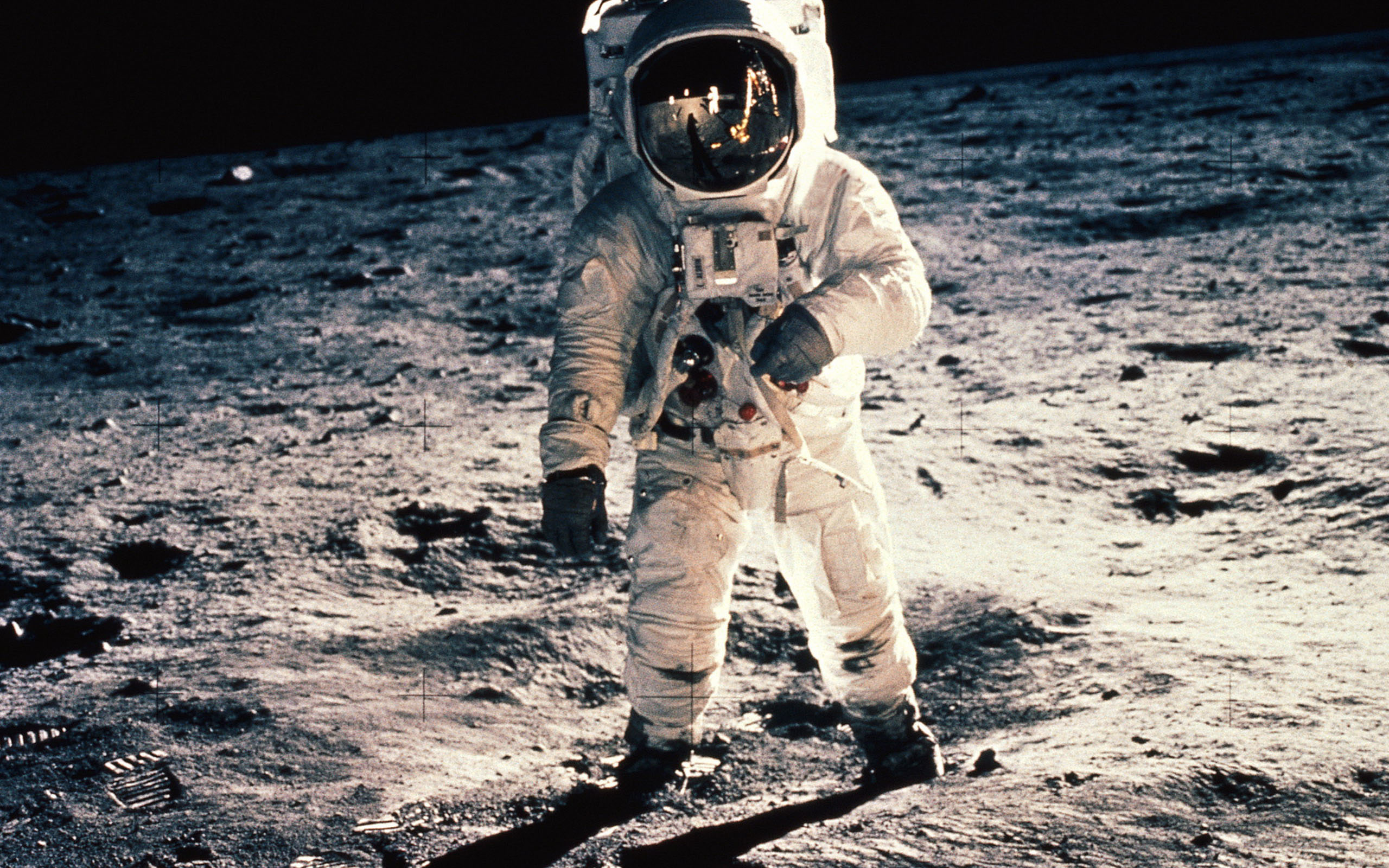 Innovation alimentaire : Retour vers le futur
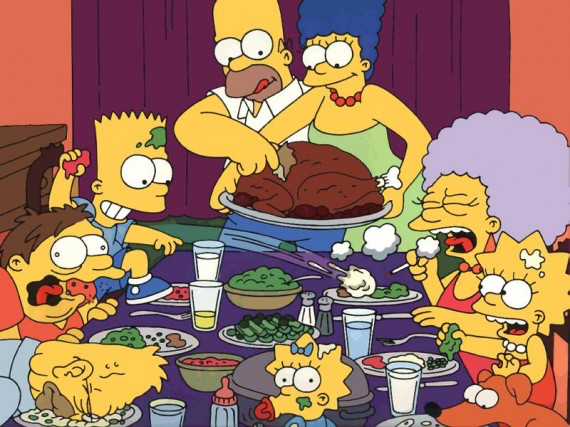 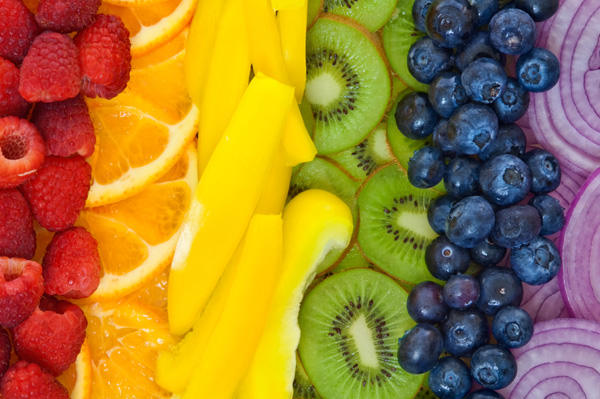 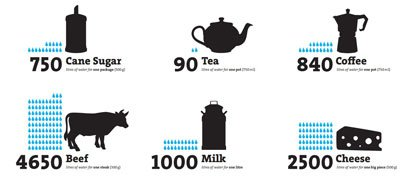 [Speaker Notes: Et cela tout en respectant le terroir, en incluant les aspects sociétaux, les aspects santé et des aspects environnementaux]
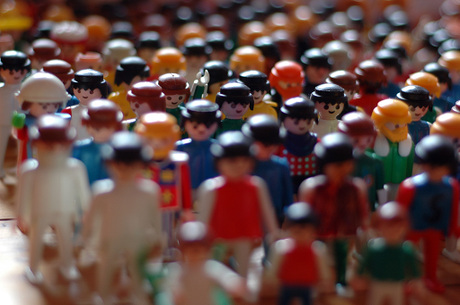 Nourrir le monde
9,5 milliards (2050)
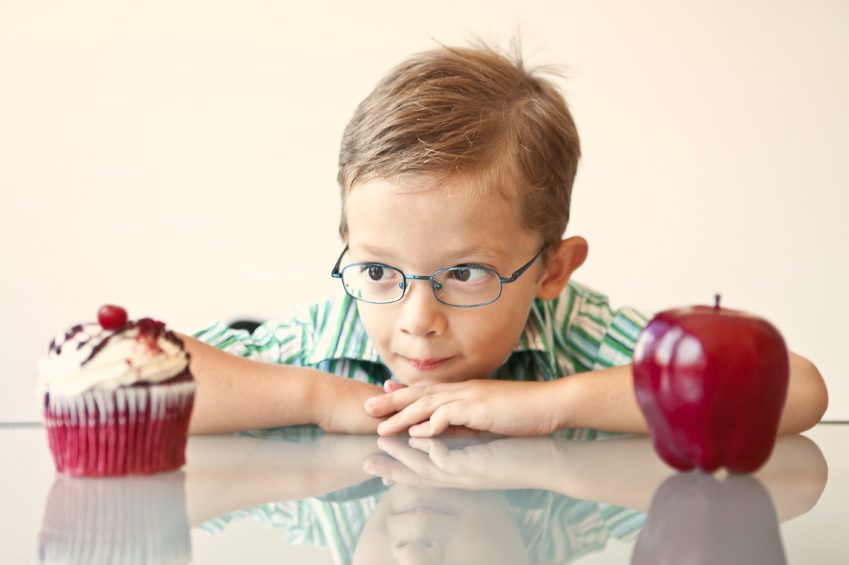 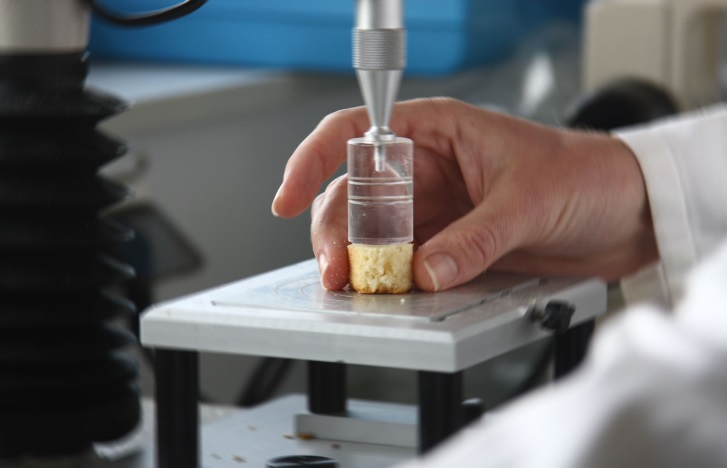 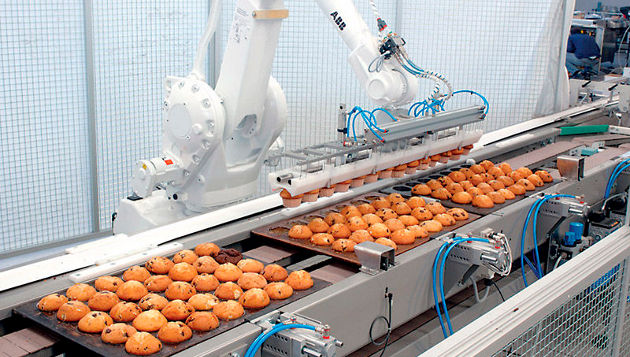 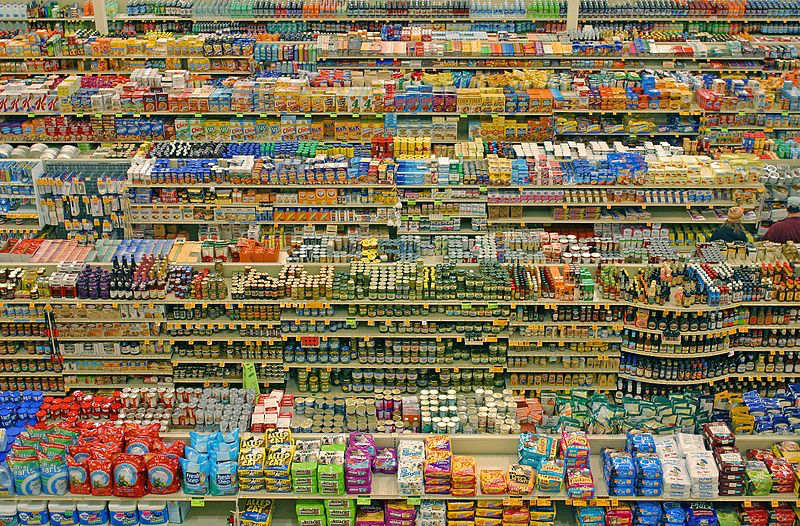 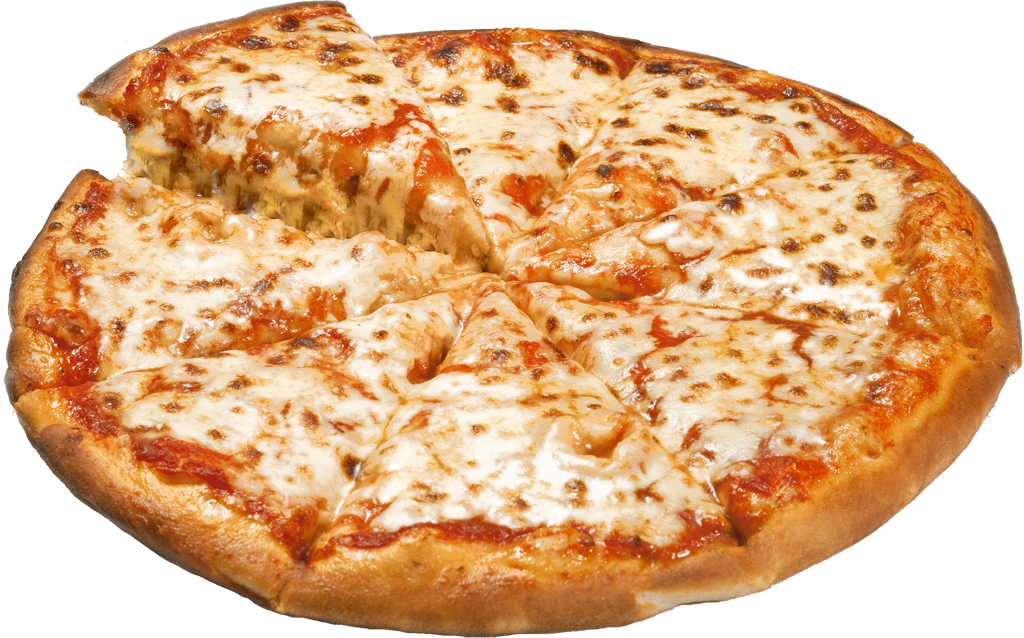 Ceci n’est pas une pizza
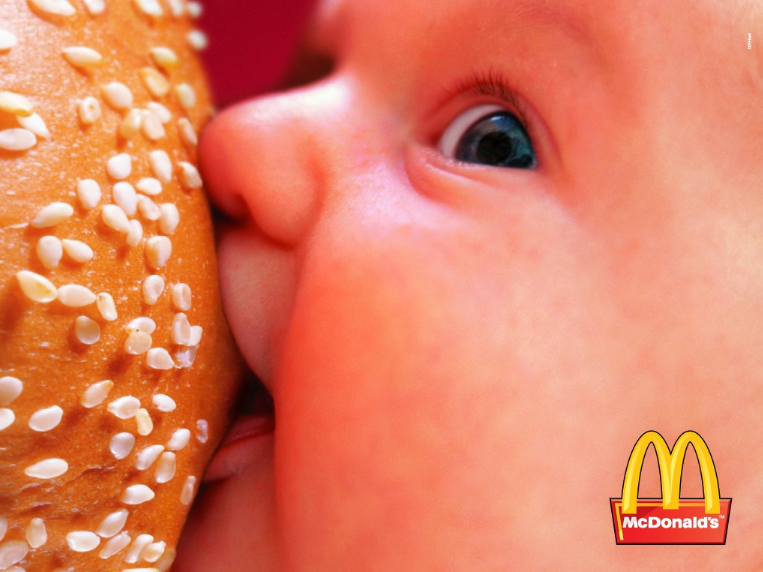 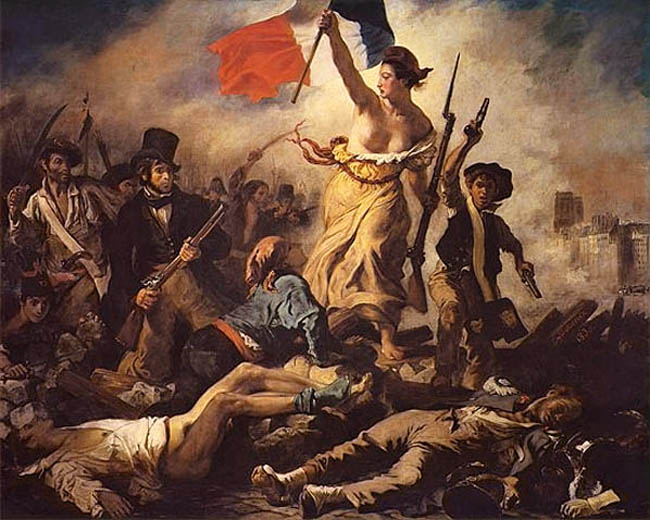 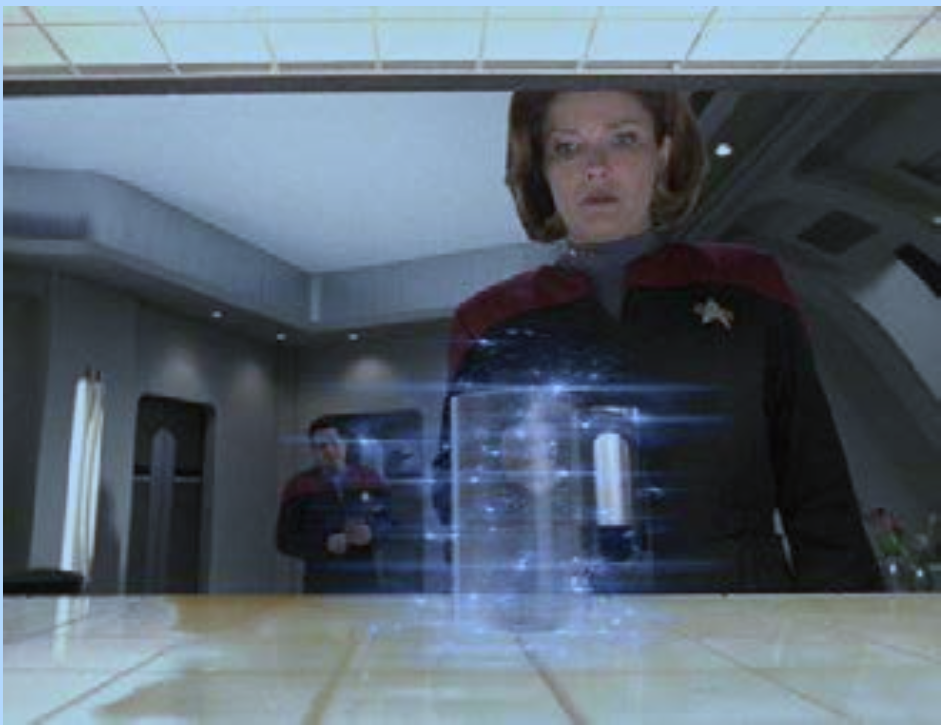 image: Star Trek – Voyager © Paramount Television
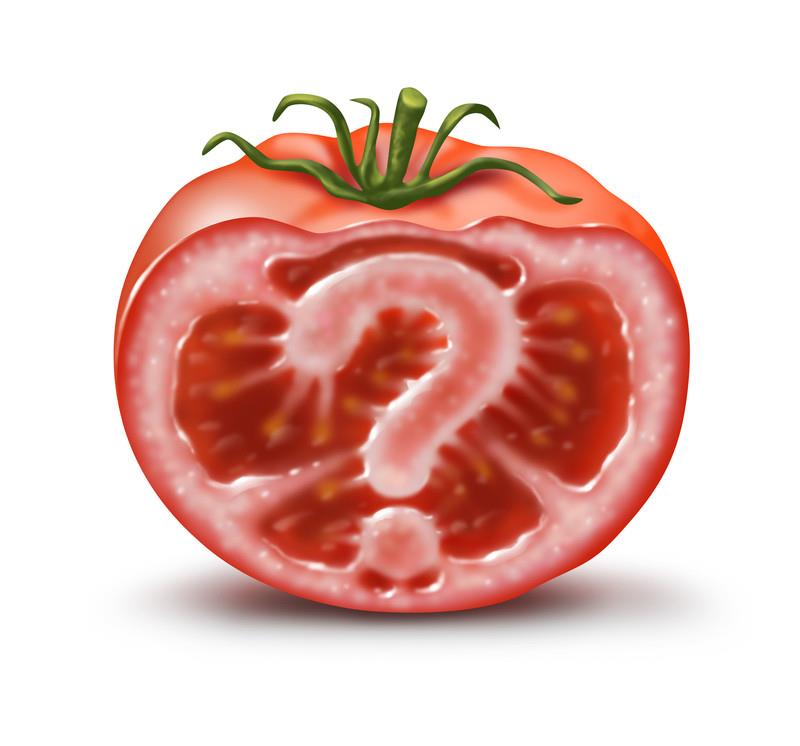 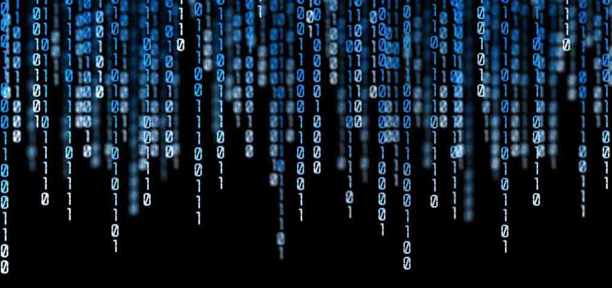 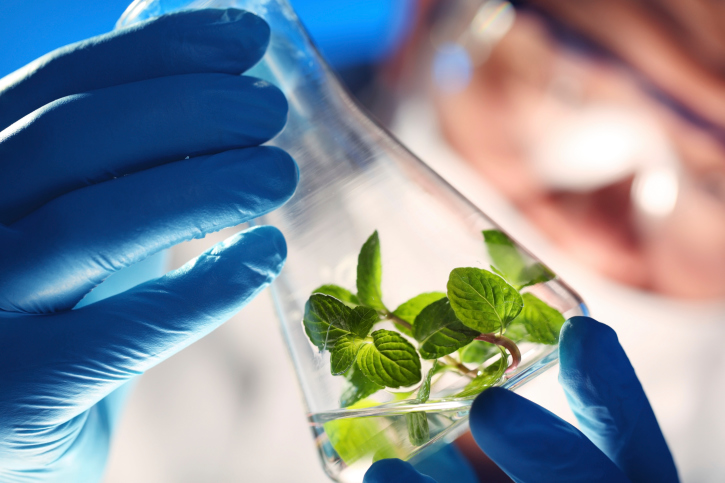 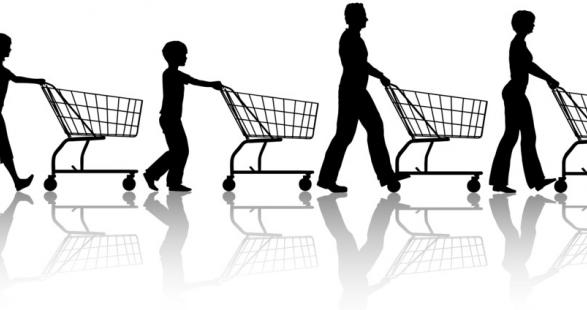 ?
Crowdfounding
Do it yourself
Crowdsourcing
Economie du partage
Problemsourcing
Living Lab
L’innovation user-centric
Expérience utilisateur
Communauté d’utilisateurs
Innovation ouverte
Consomm’acteur
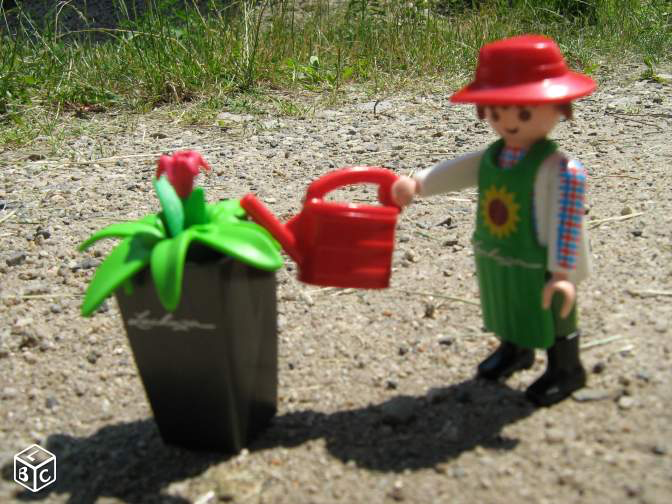 Consommateur-producteur
La Révolution des Makers
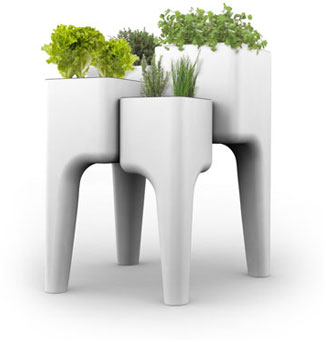 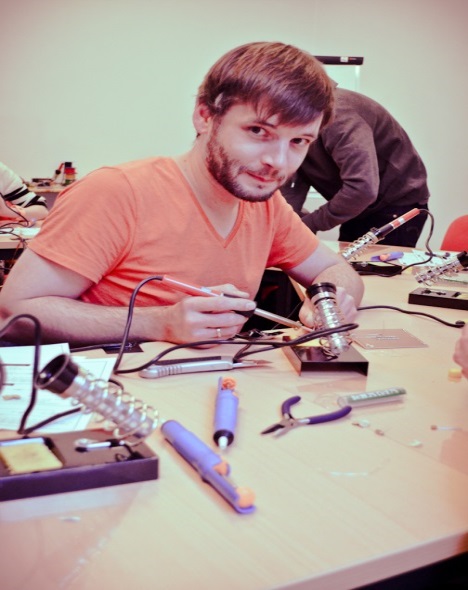 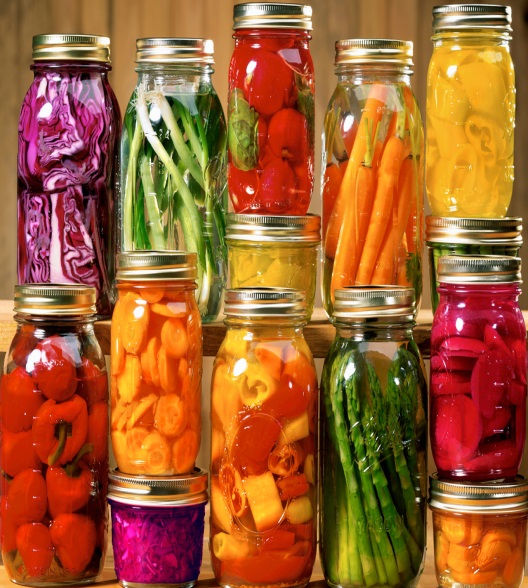 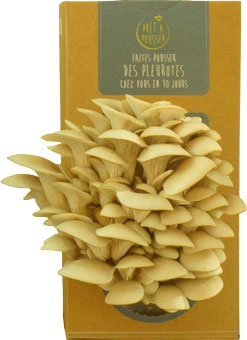 Hurbz 
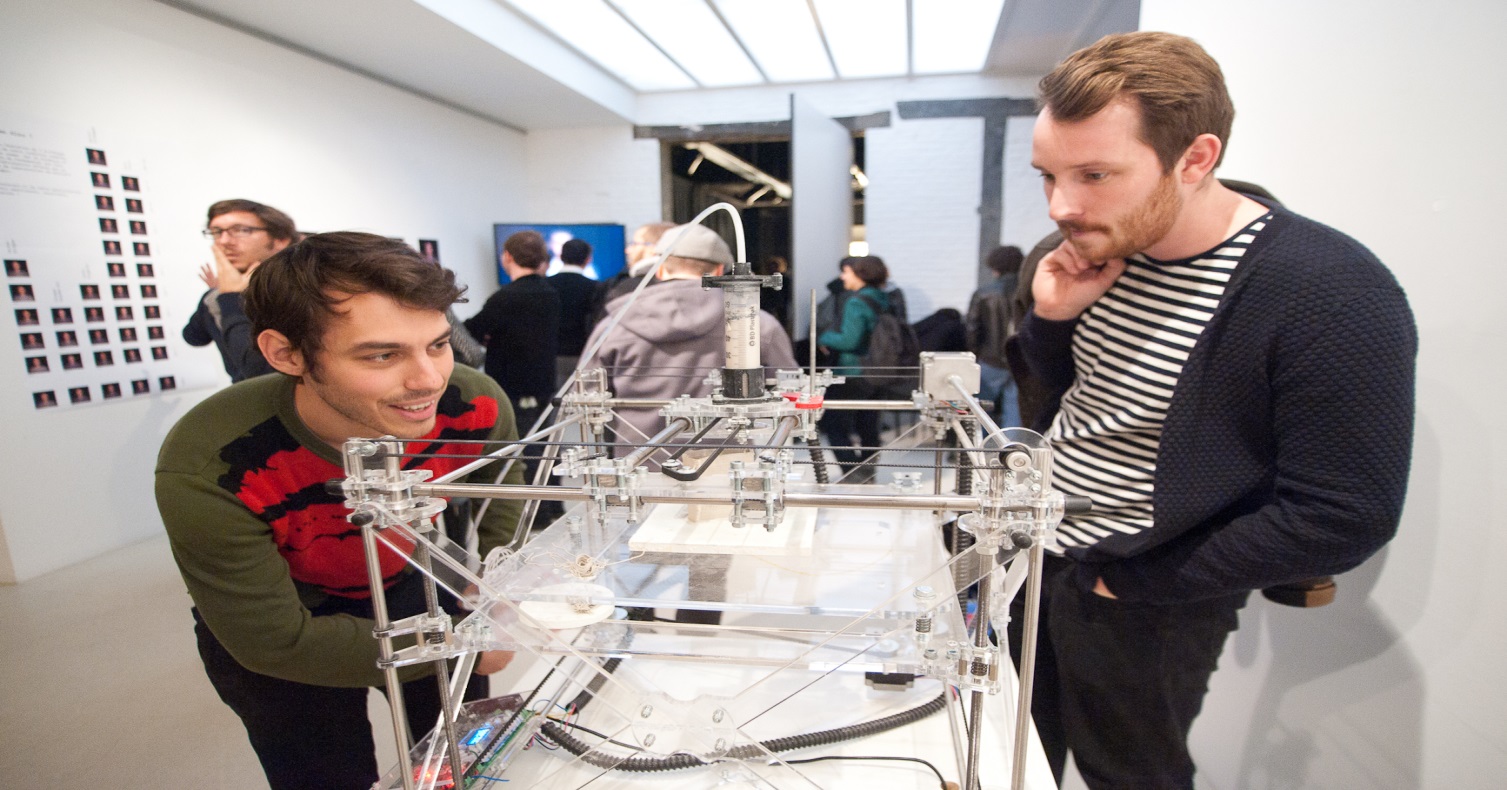 The KIKK 
Prêt à pousser 
Consommateur-Producteur
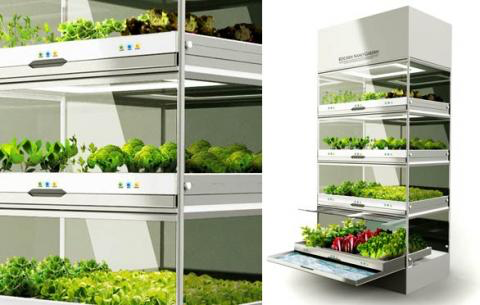 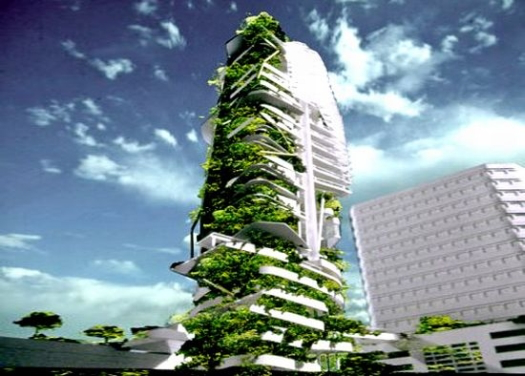 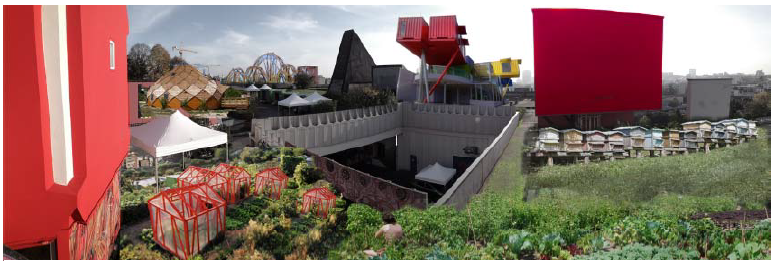 Toits vivants 
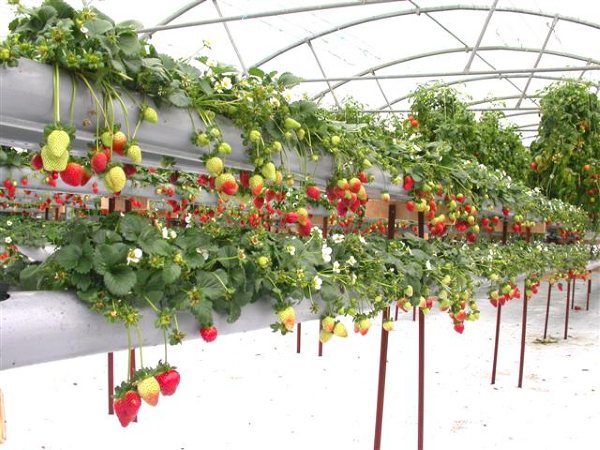 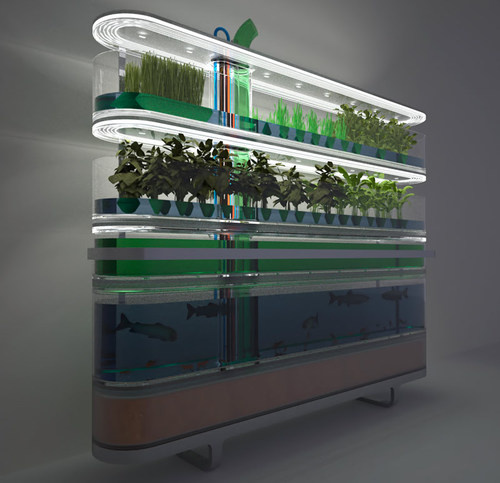 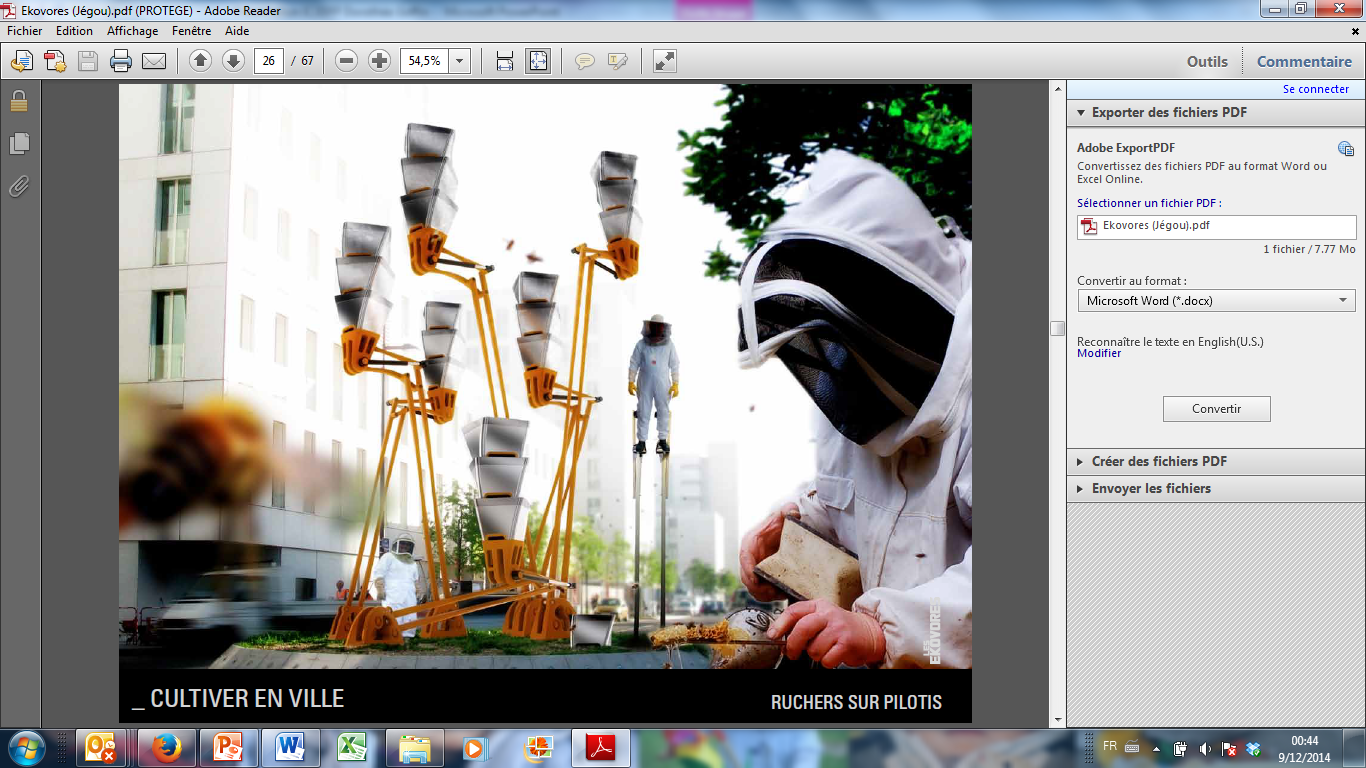 Hyundai 
Phillips 
Accès à de nouveaux ingrédients
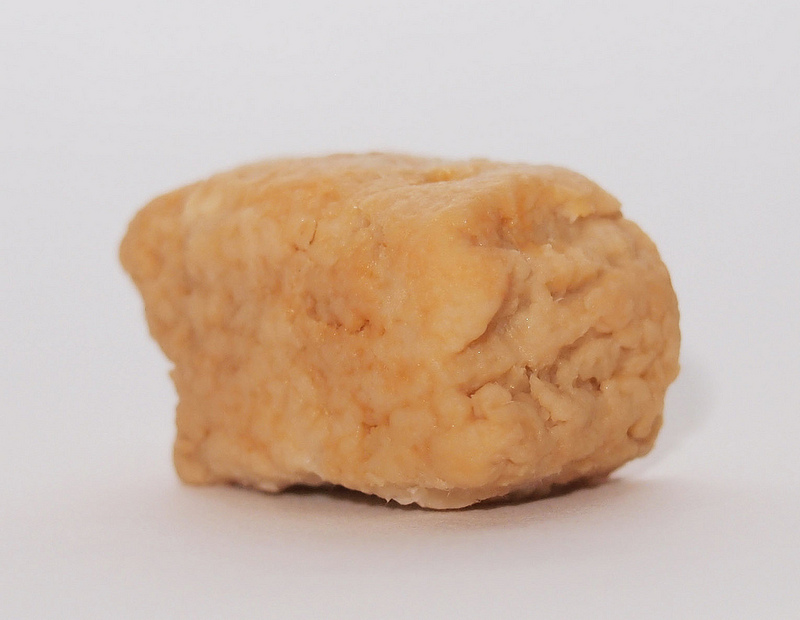 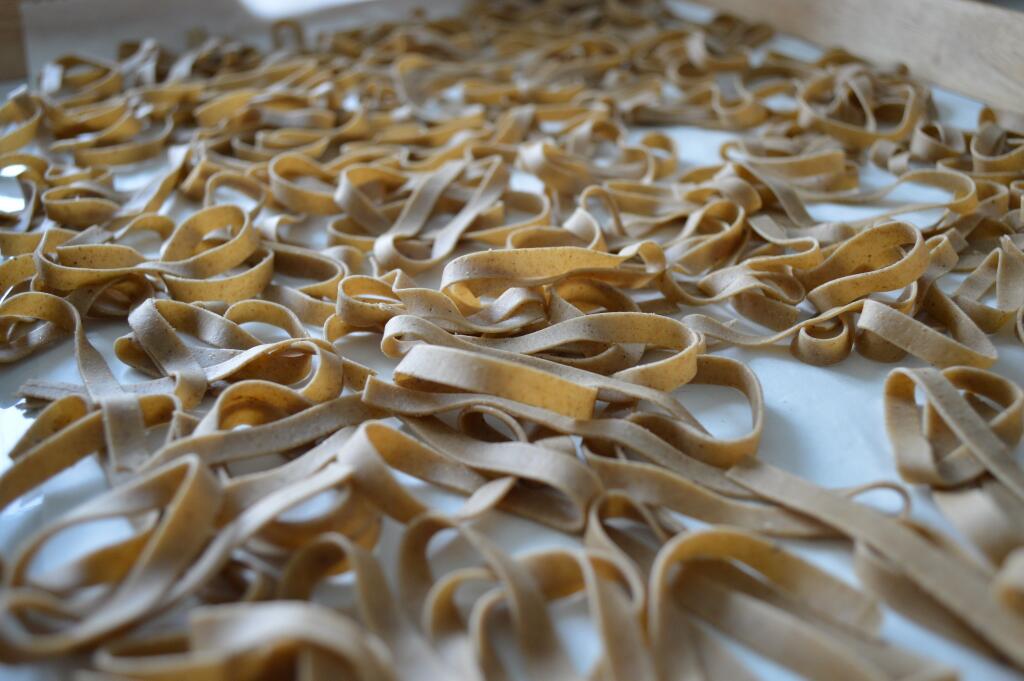 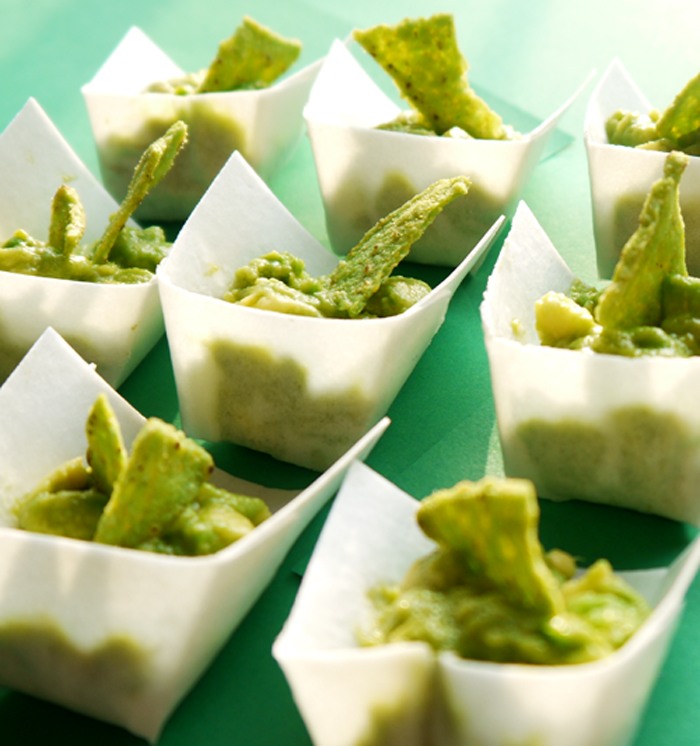 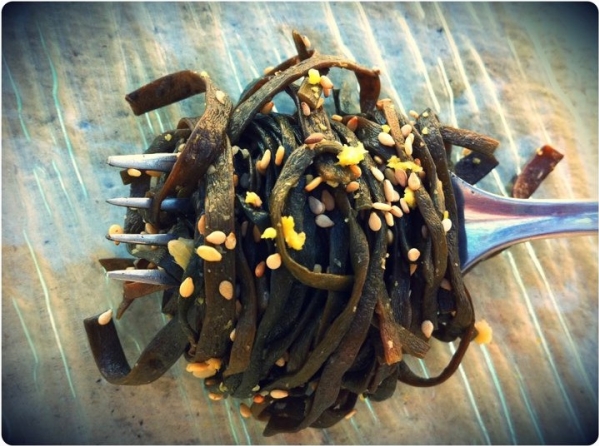 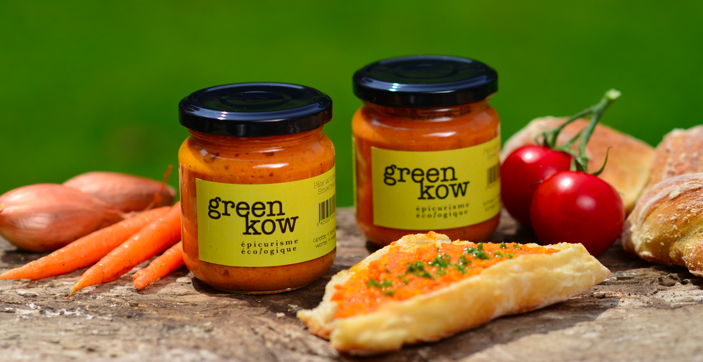 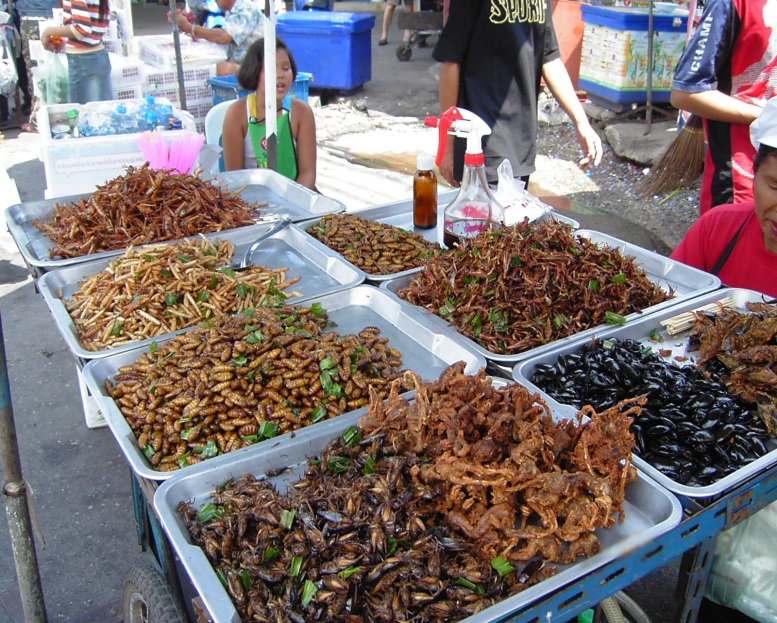 Alimentation personnalisée
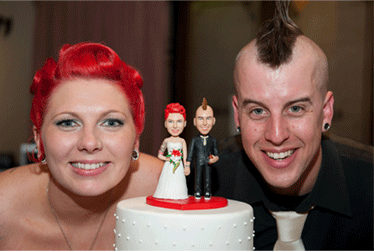 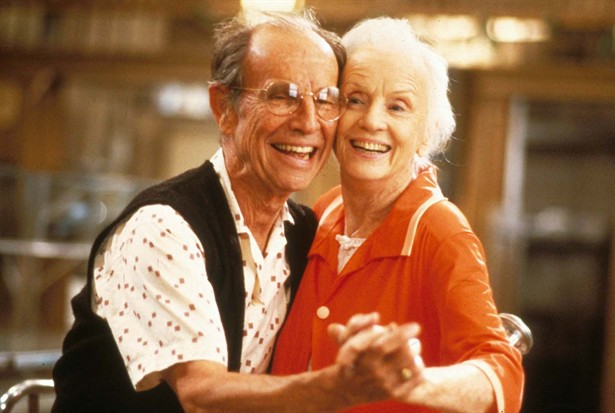 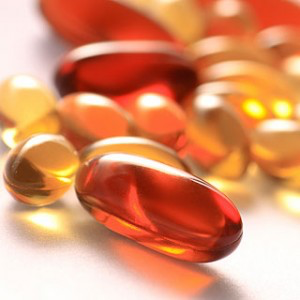 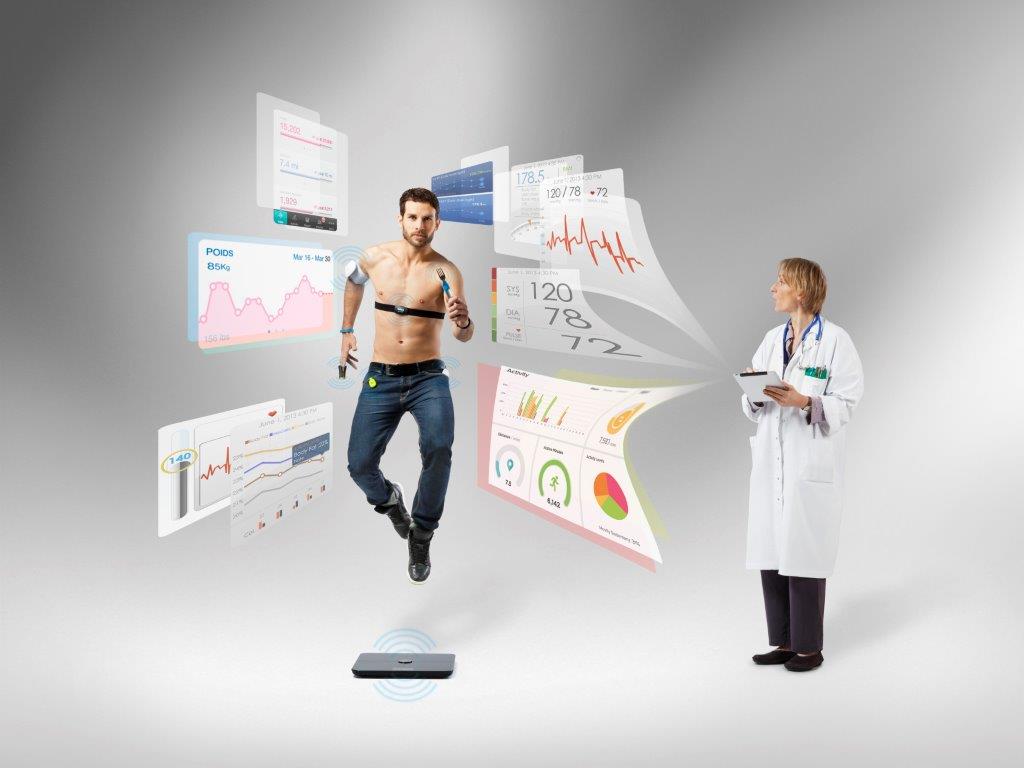 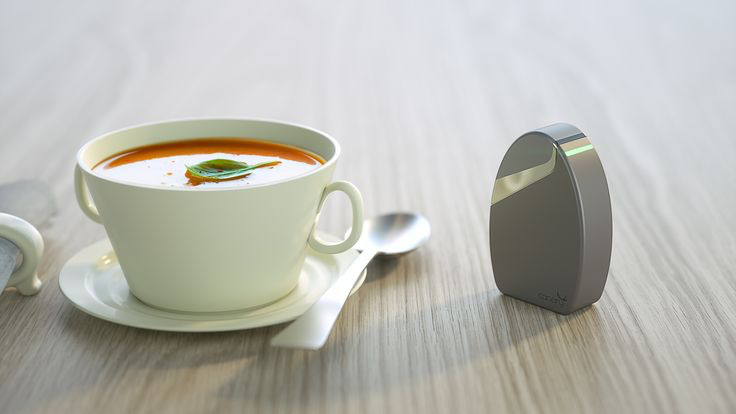 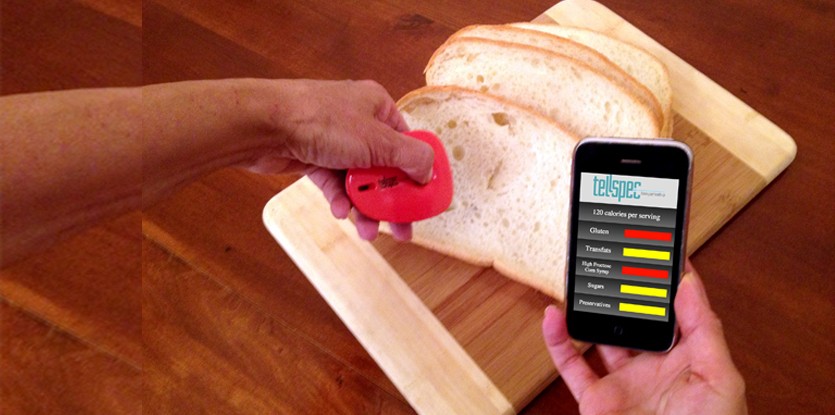 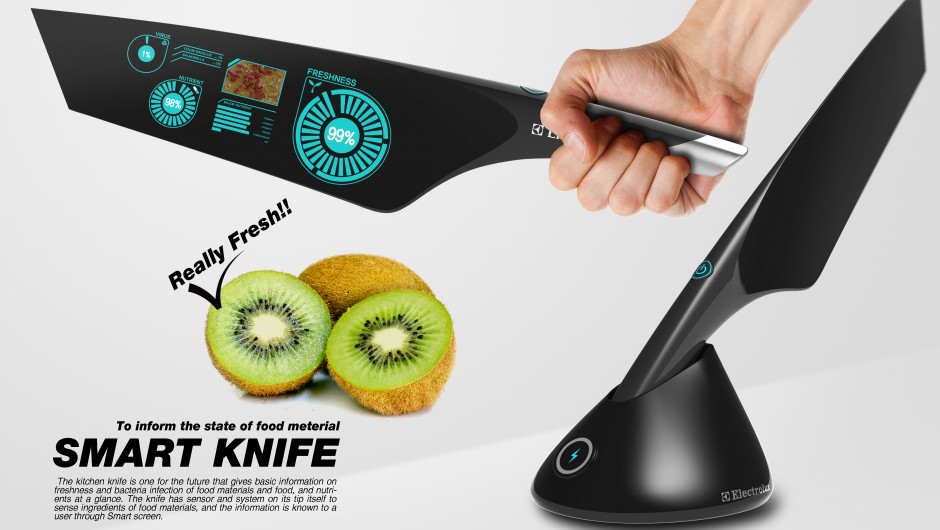 Tellspec 
6senslab ©
Electrolux 
Mieux distribuer
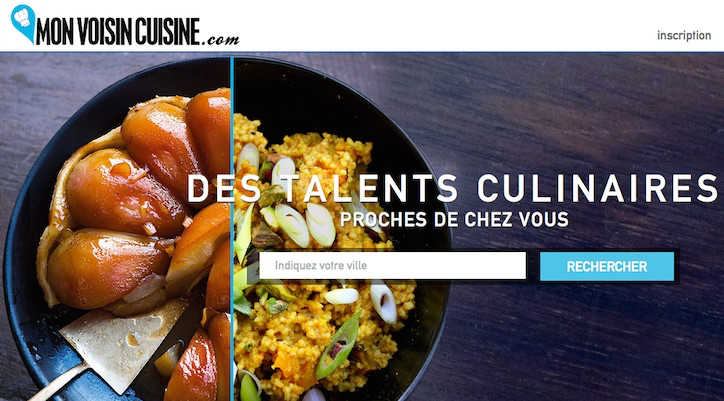 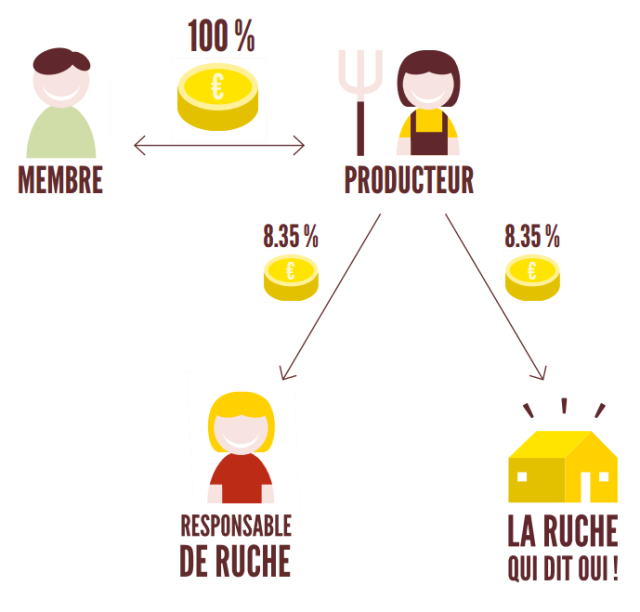 Smart Kitchen : outils de gestion
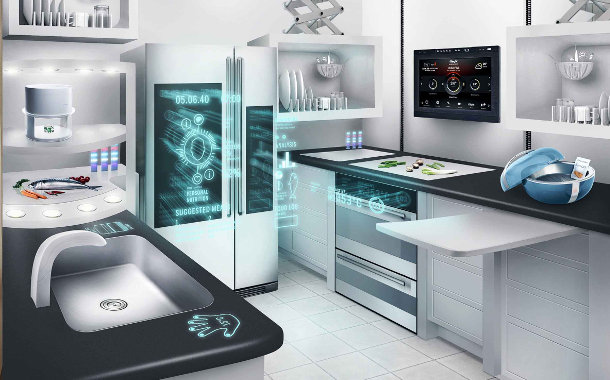 Ikea 
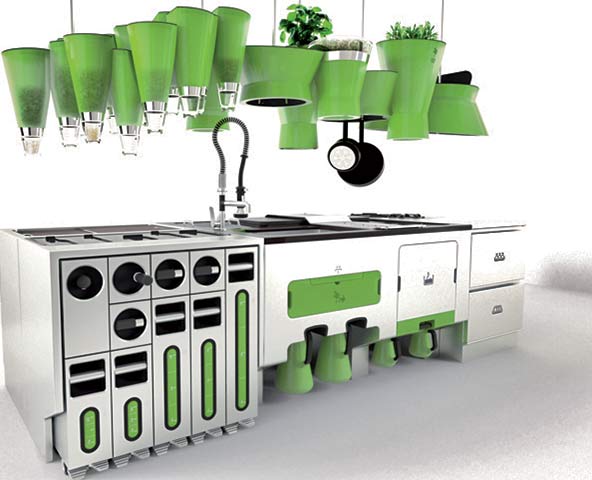 Faltazi 
Meilleures pratiques
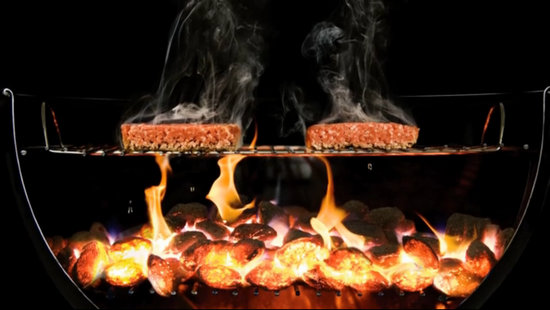 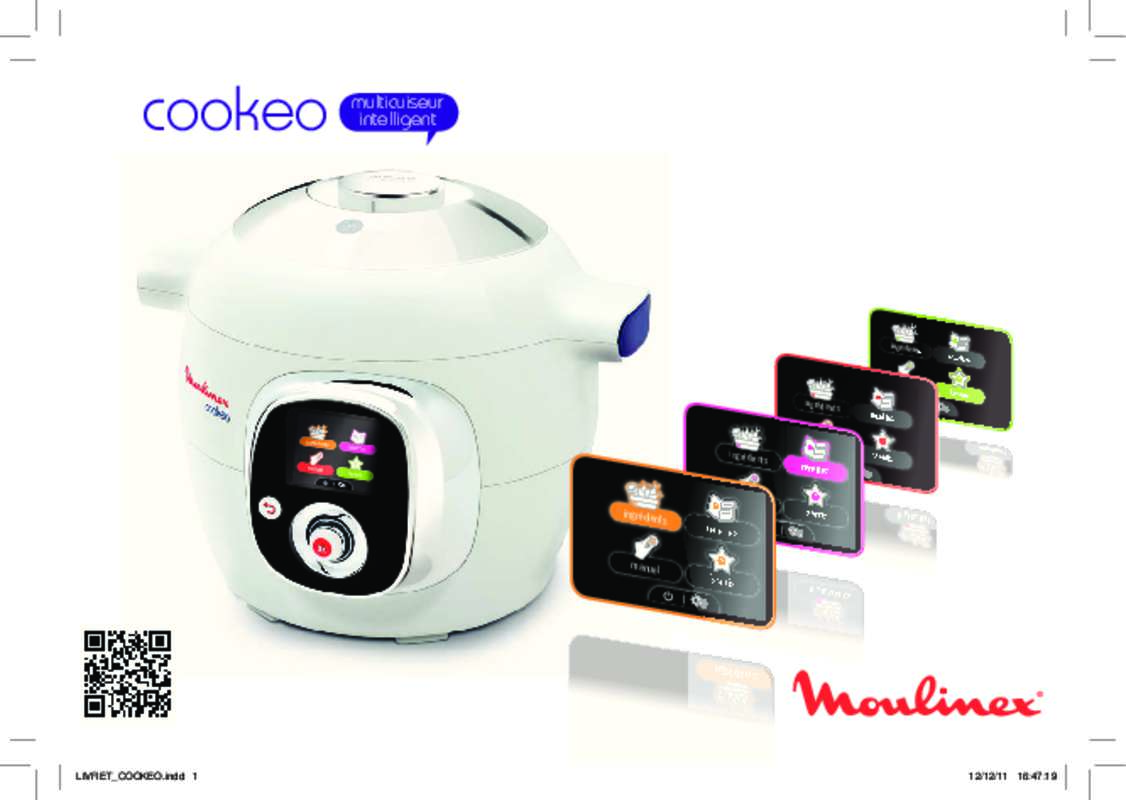 iGrill
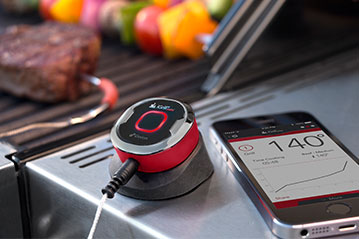 Modernist cuisine ©
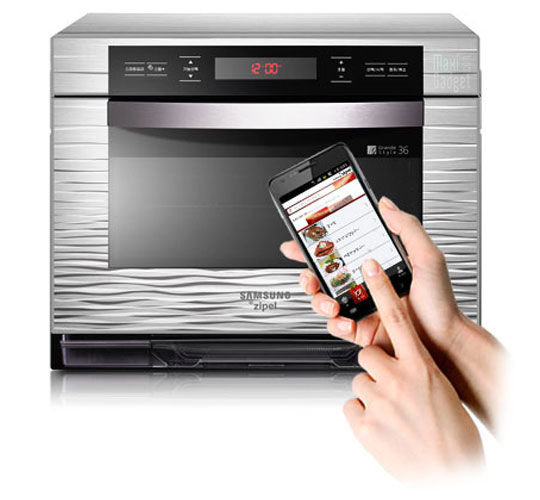 © Samsung
[Speaker Notes: Enfin, un dernier exemple de thématique de recherche est l’étude des volatils alimentaires.]
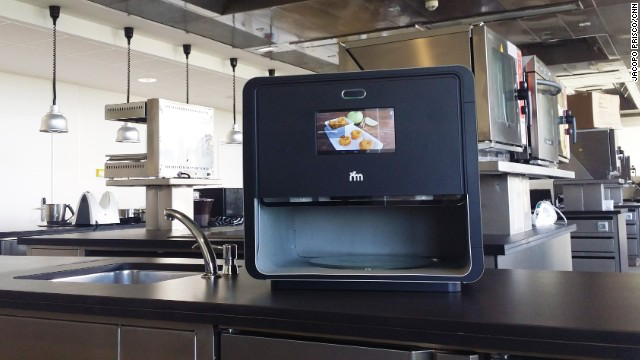 Natural Machines
[Speaker Notes: L’imprimante 3D pourrait donc être votre prochain MoonShot équipement de votre smart kitchen!]
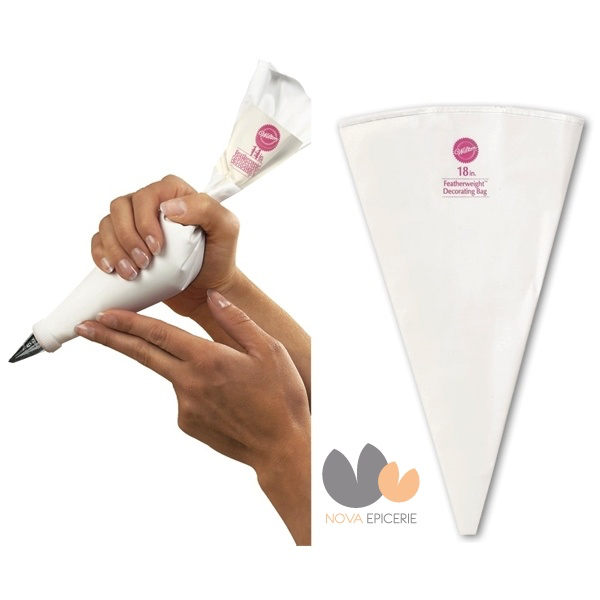 Barilla 
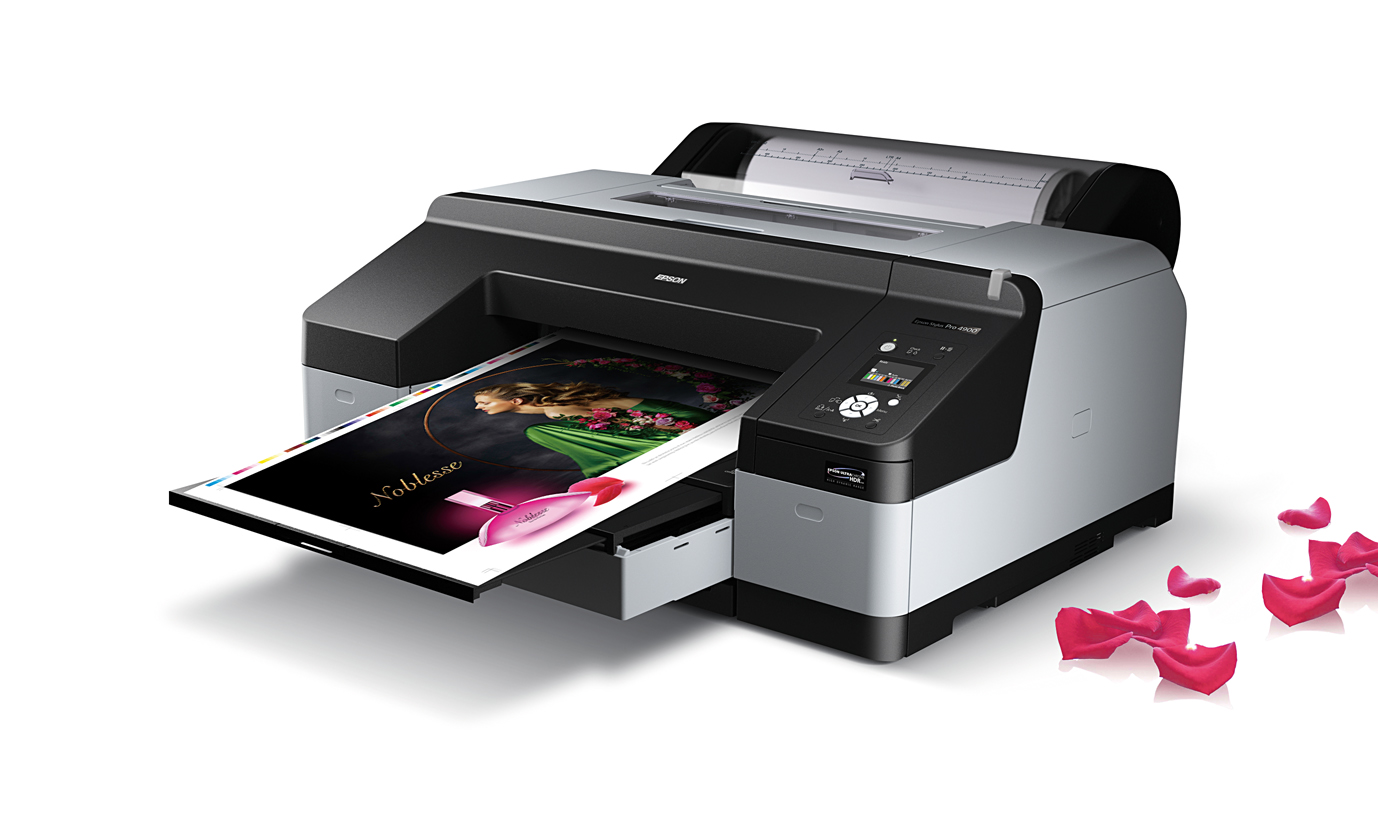 [Speaker Notes: Désacralisons la 3DFP, en créativité elle représente la bissociation de deux objets :]
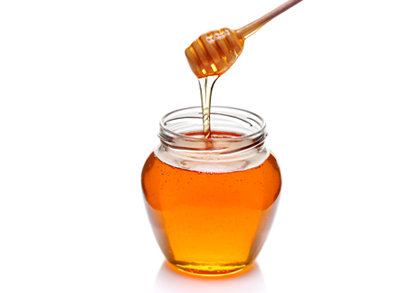 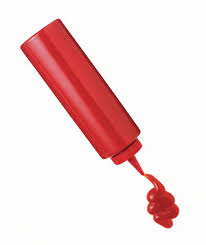 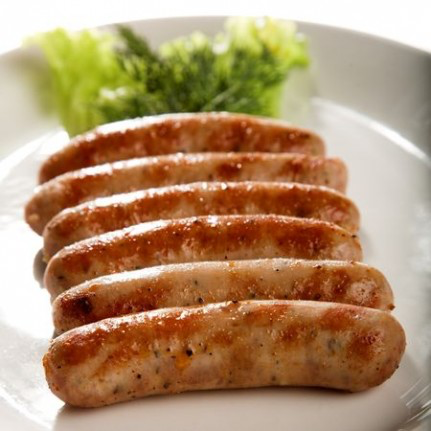 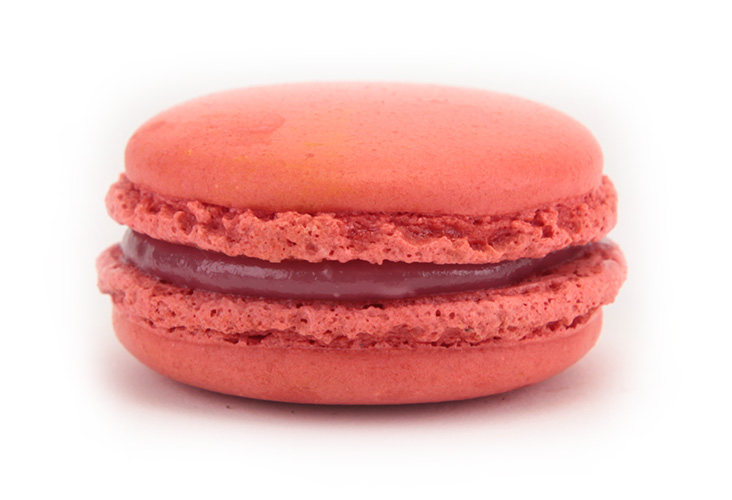 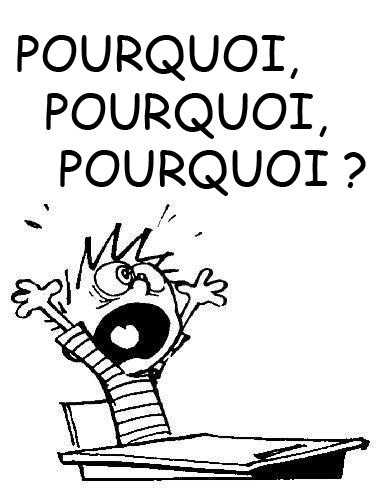 Barilla 
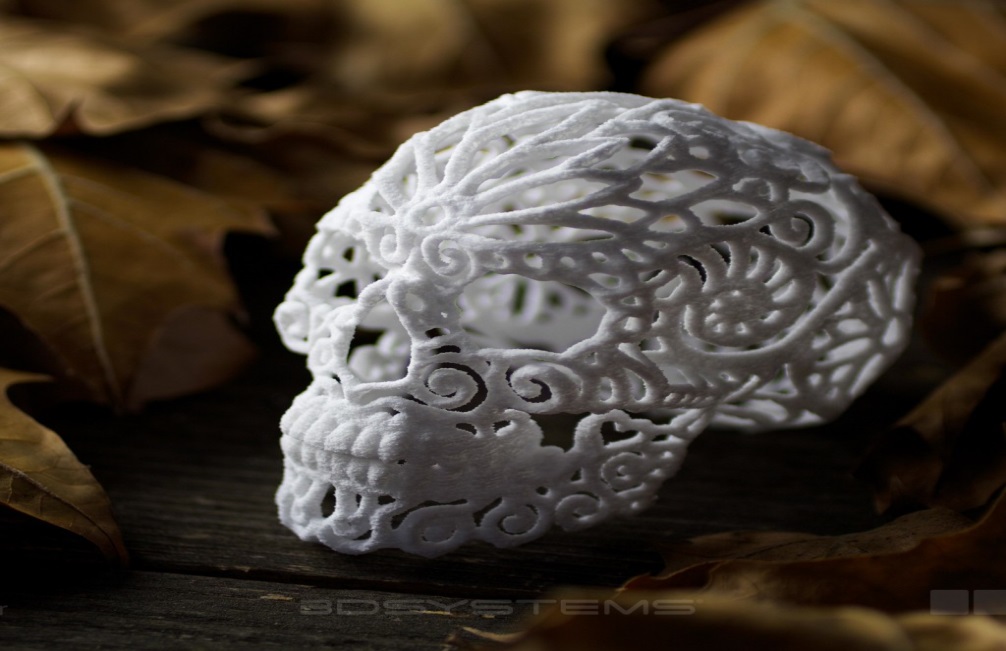 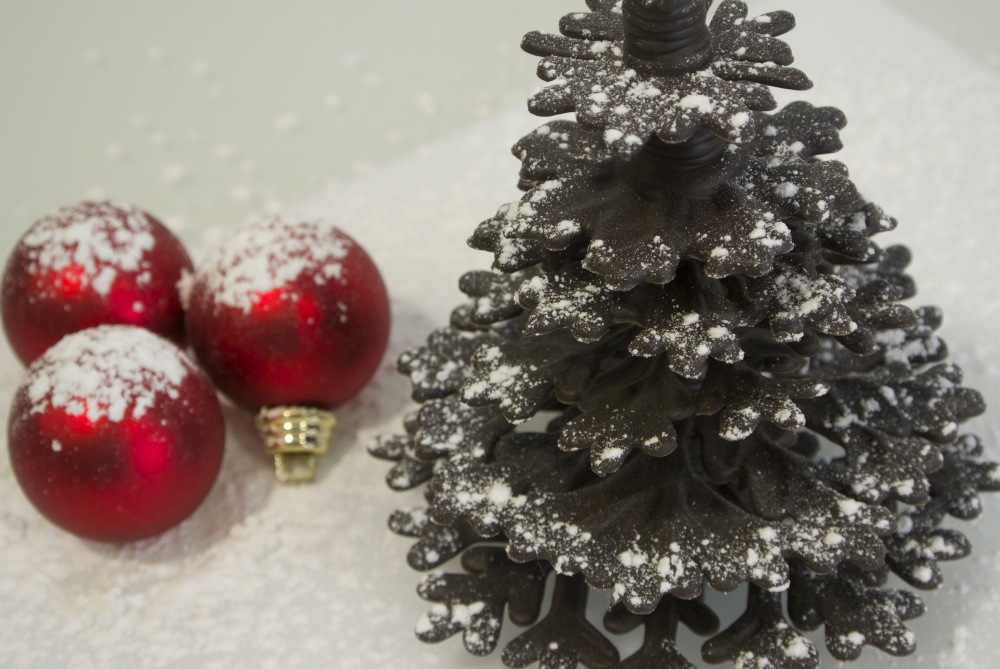 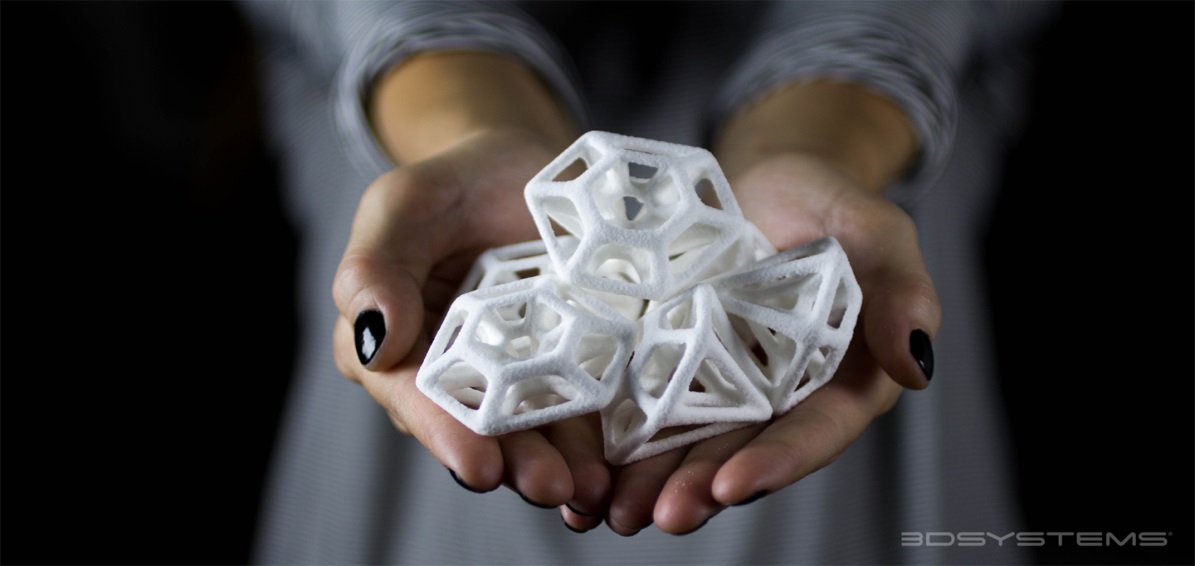 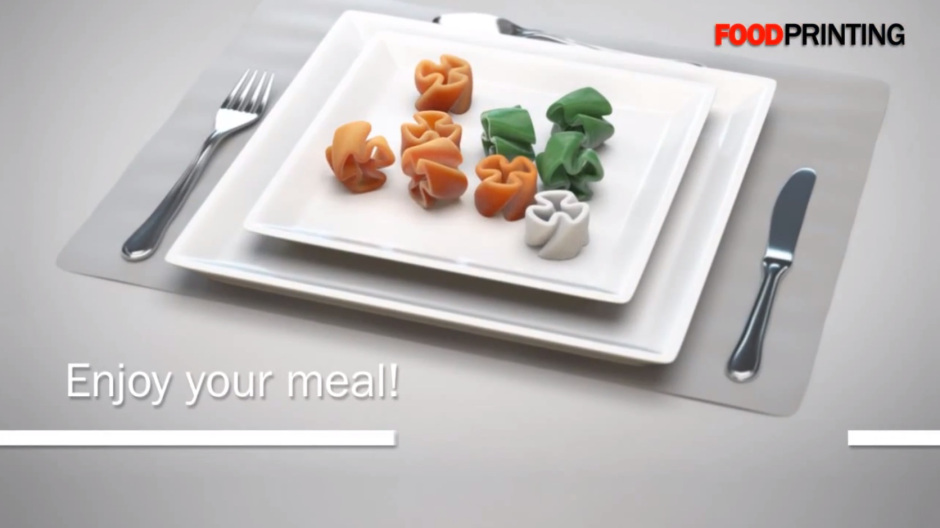 La créativité culinaire…
[Speaker Notes: Pouvoir créer de nouveaux aliments ou design culinaire.
Laisser exploser sa créativité à la maison mais aussi pour les artisans, les chefs…]
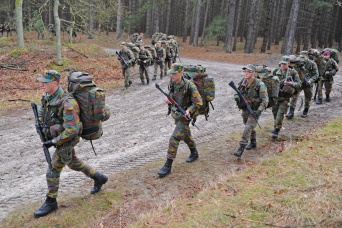 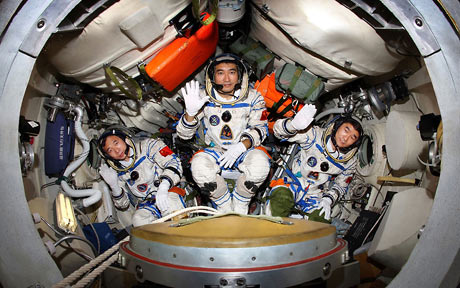 Retrouver
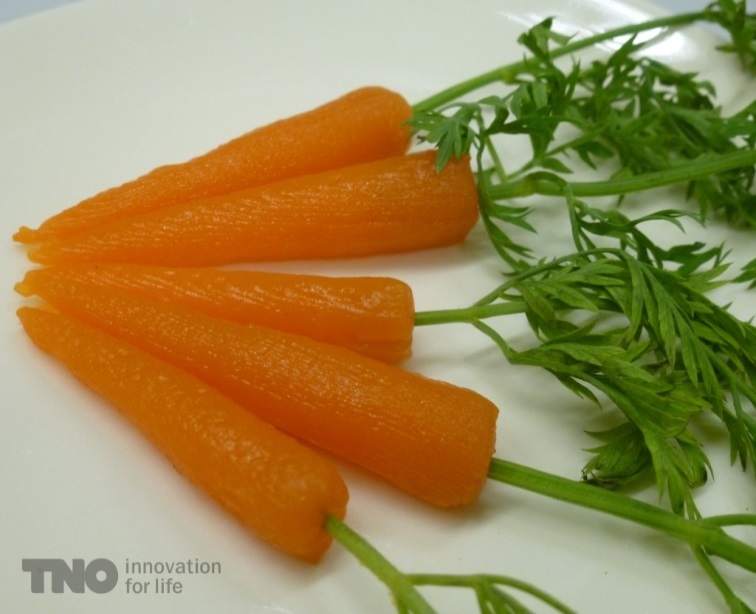 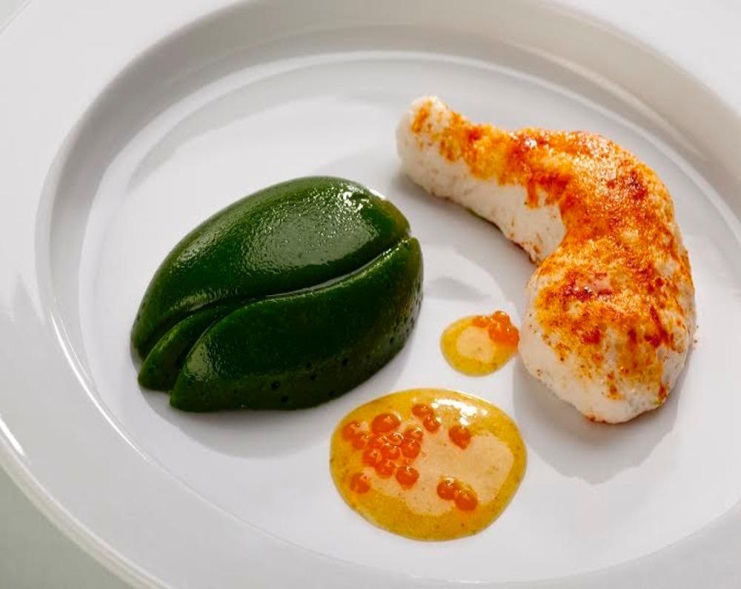 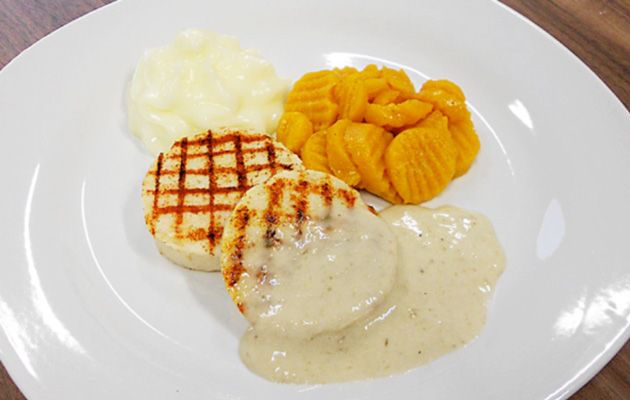 Une forme
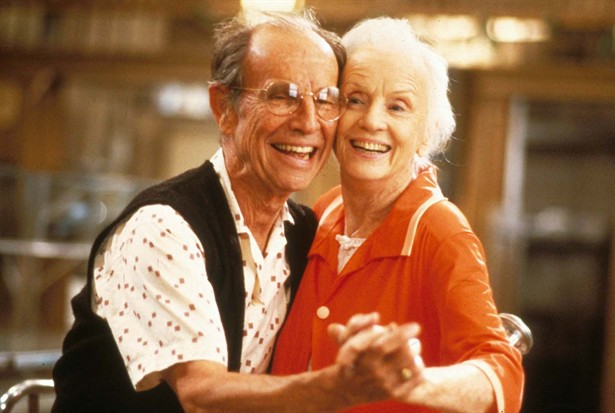 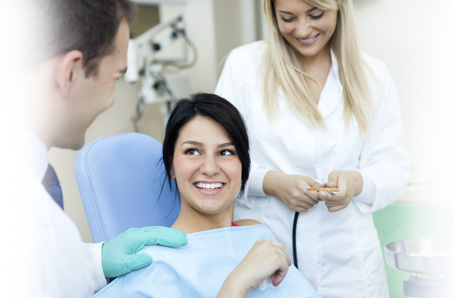 Nouveaux 
ingrédients
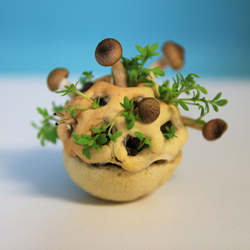 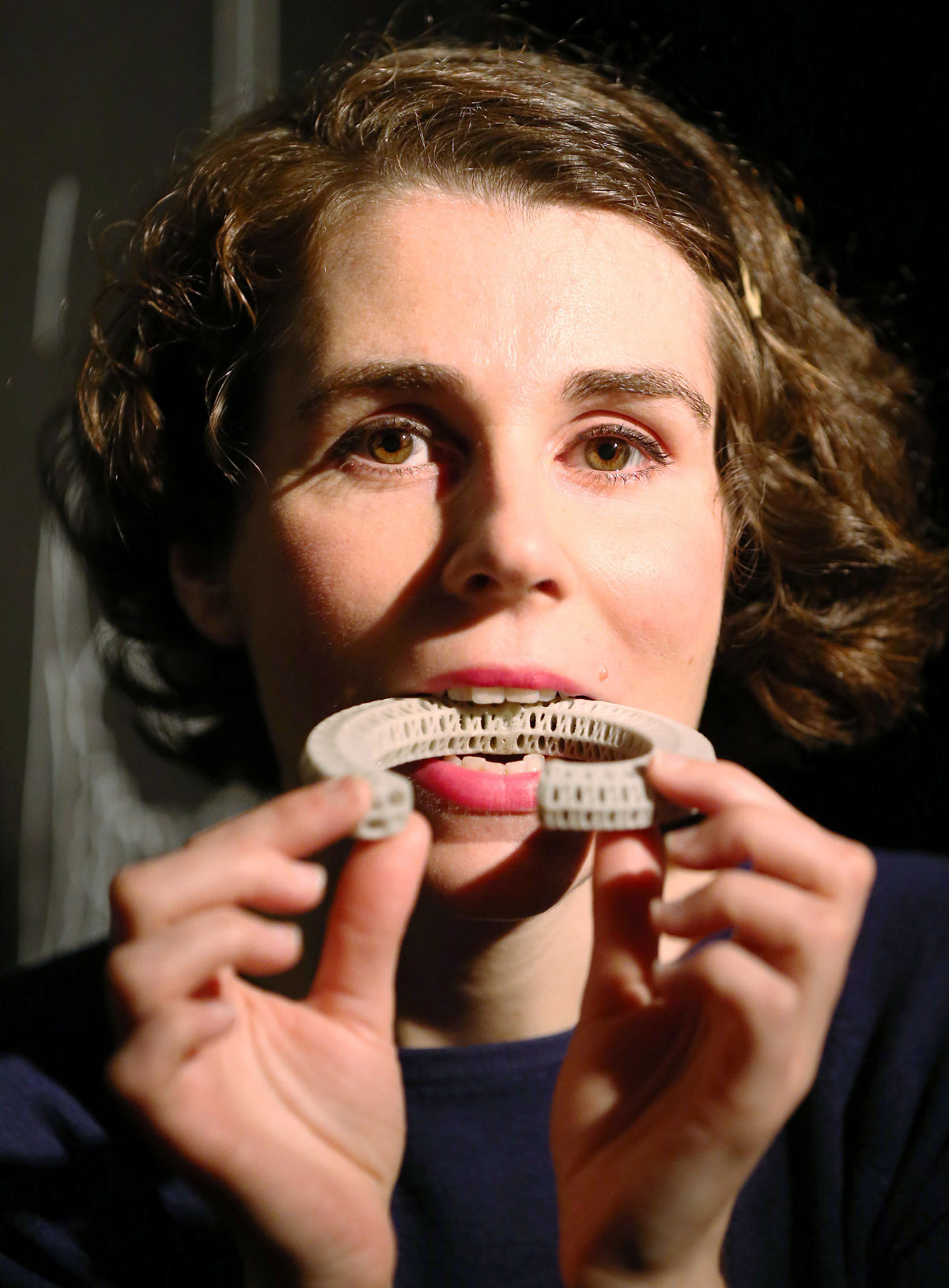 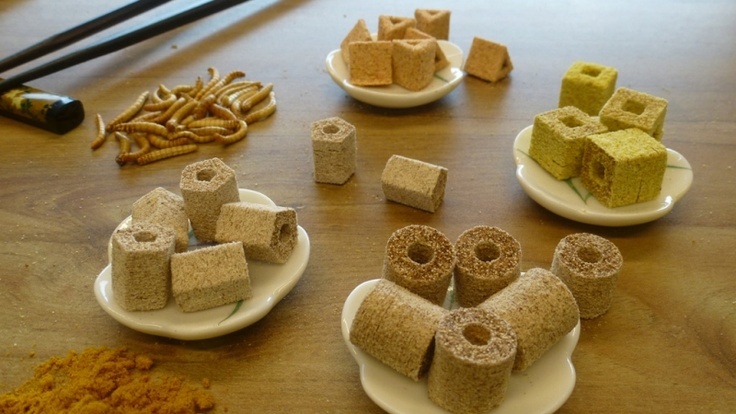 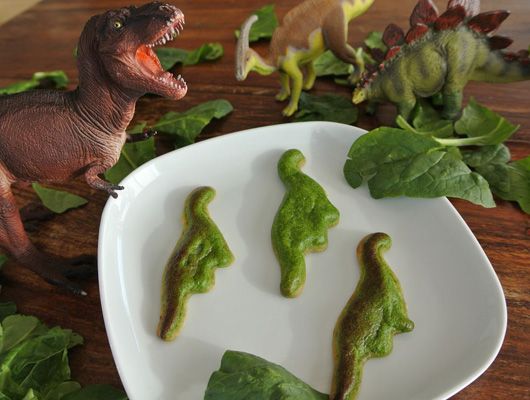 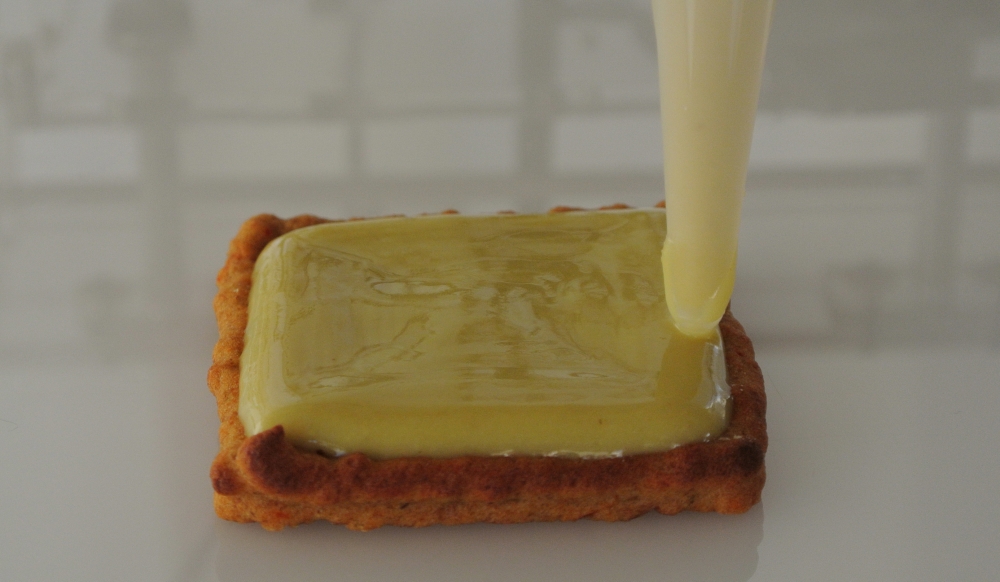 Produits transformés de composition contrôlée
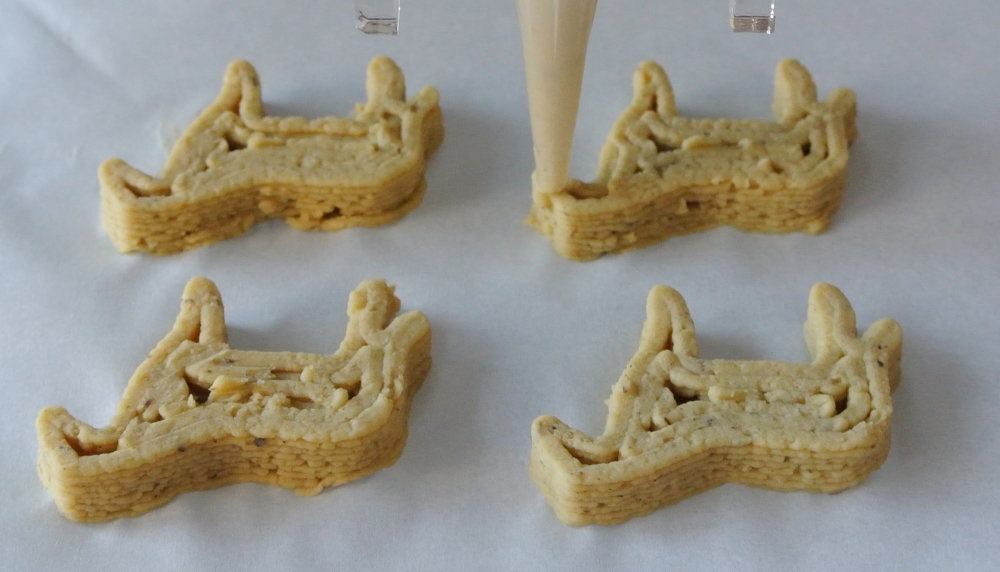 Nutrition personnalisée
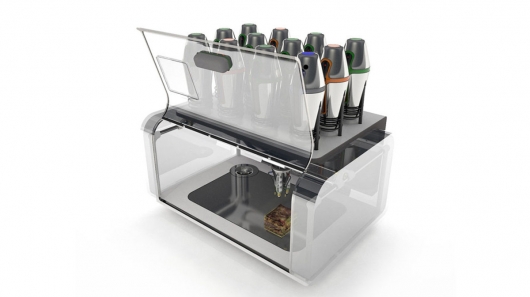 [Speaker Notes: Pouvoir créer un produit répondant exactement à mes besoins nutritionnels et en fonction de mon état de santé en rajoutant des nutriments ou ingrédients santé]
Nouvelles fonctions…?
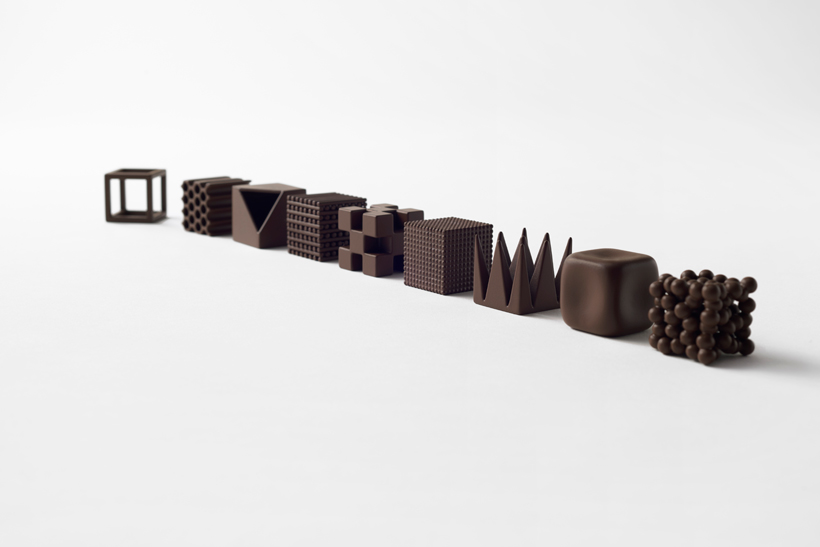 Optimisation du goût
Nouvelles fonctionnalités…?
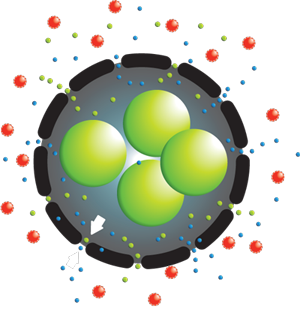 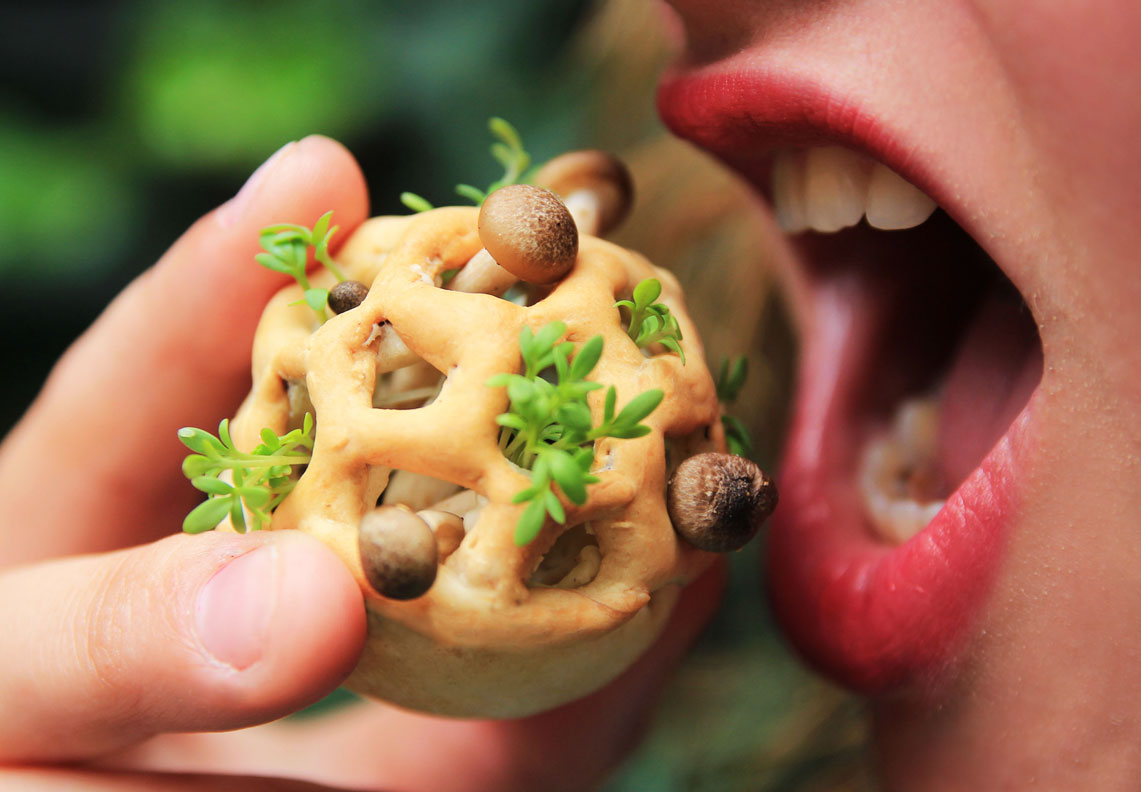 Aspects nutritionnels
©Chloé-Rutzerveld
L’alimentaire : 
Le nouvel Eldorado pour la technologie
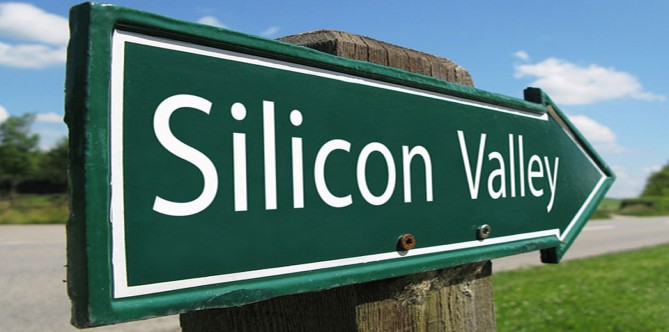 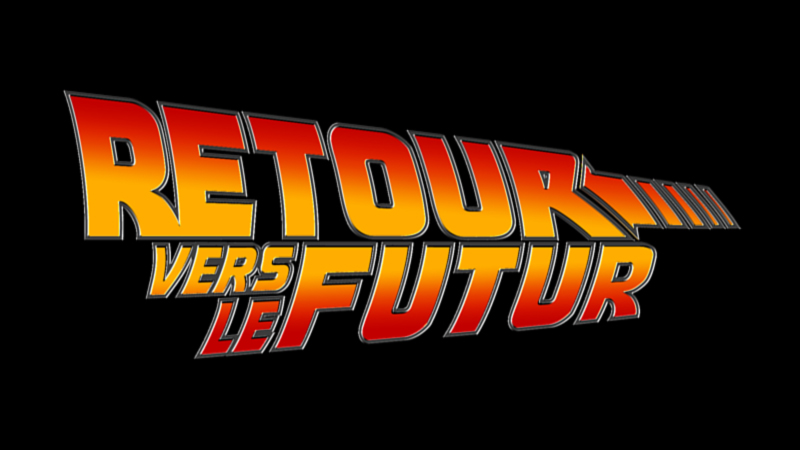